Использование нетрадиционных способов изображения в процессе знакомства с народно-прикладным искусством детей 5-7 лет.
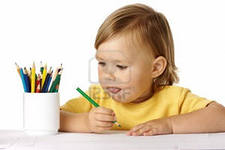 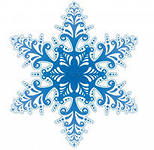 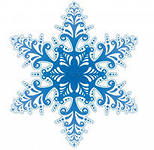 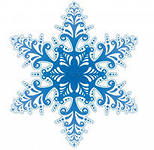 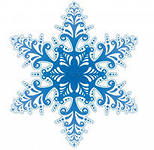 Воспитатель  ГБДОУ № 101 Калининского района г. Санкт- Петербурга                                                         Глазова Людмила Петровна
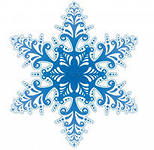 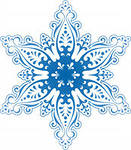 Цель работы
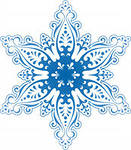 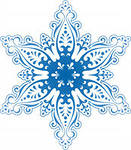 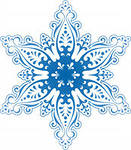 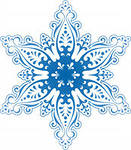 Приобщать детей старшего дошкольного возраста к  миру художественно прикладного искусства, развивать интерес к русским народным промыслам, воспитывать бережное отношение к предметам народного творчества.
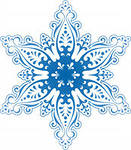 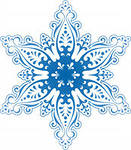 Задачи работы
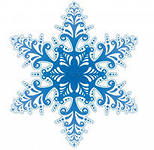 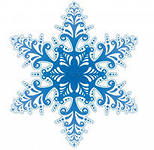 1. Расширять кругозор детей, формировать  целостную картину мира.                                              2. Развивать коммуникативные навыки речевого общения.                                                                                          3. Воспитывать  интерес  к русским народным промыслам.                                                                                  4. Развивать  способности  аналитического и эстетического восприятия изделий народно-прикладного искусства.                                                                      5. Развивать познавательно- исследовательские навыки детей.                                                                             6. Развивать творческие способности детей.
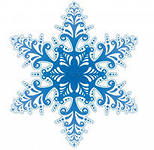 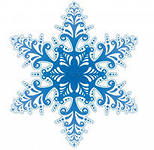 Этапы работы
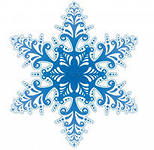 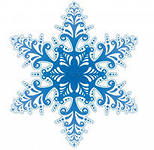 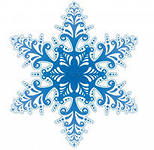 1этап: вызвать интерес к данной теме (сюрпризный момент)                                                       2 этап: информационно-познавательная  деятельность «Снежная сказка»                                     3 этап: опытно-исследовательская деятельность (опыты со снегом, исследование различных материалов поиск способов изображения)                              4 этап: подготовка и оформление выставки «Волшебные снежинки»
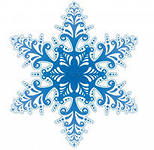 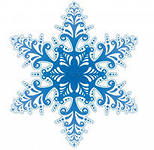 «Волшебный   сундучок»
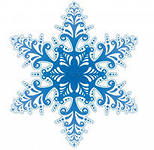 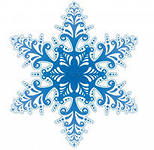 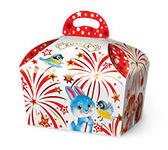 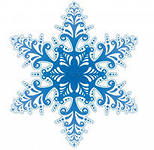 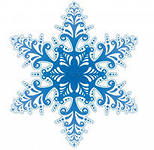 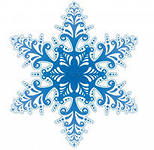 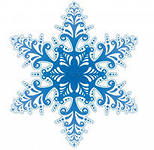 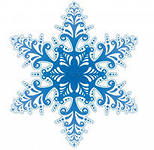 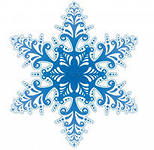 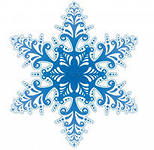 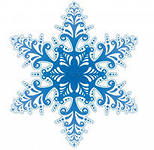 «Снежная сказка»
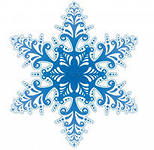 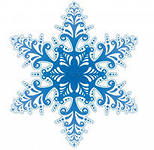 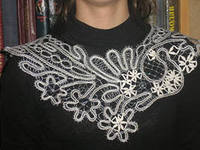 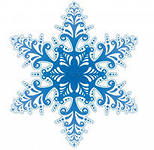 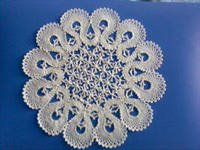 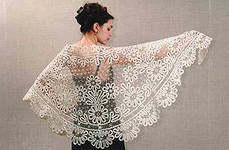 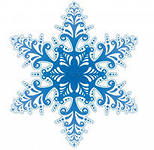 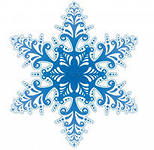 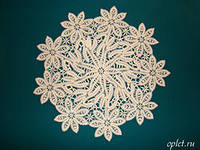 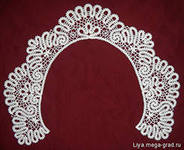 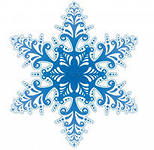 «Расскажите нам - откуда появилось это чудо?»
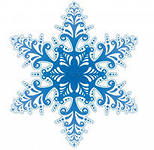 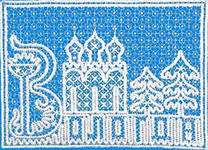 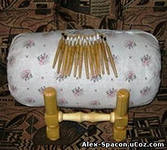 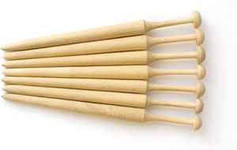 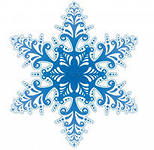 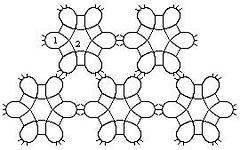 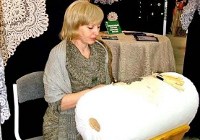 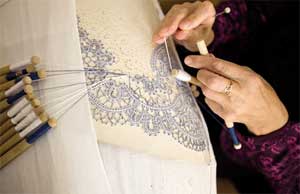 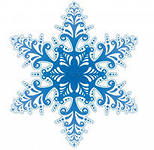 Январь развесил кружева…
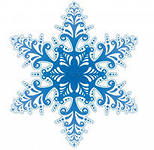 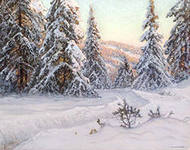 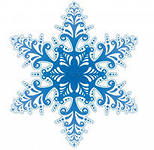 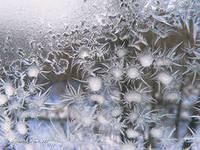 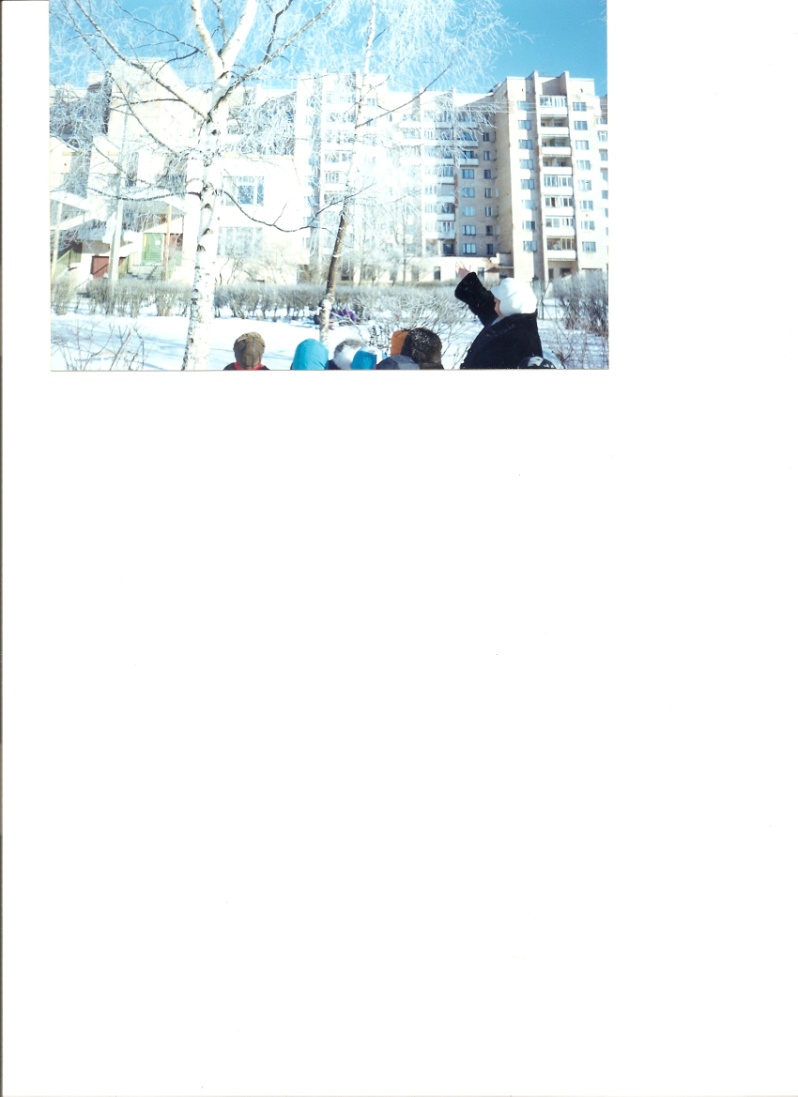 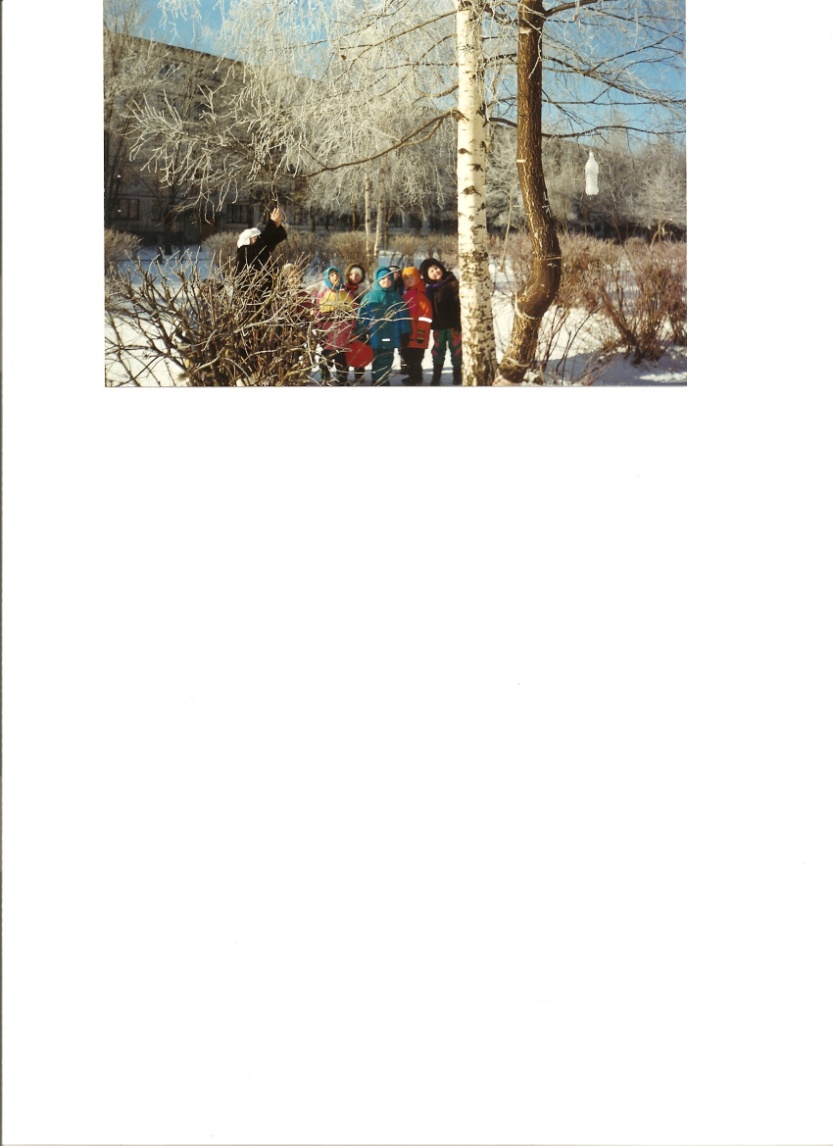 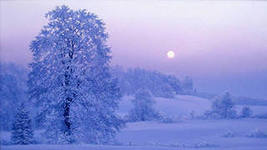 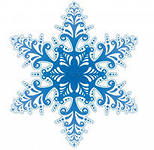 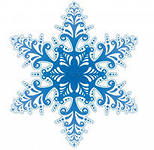 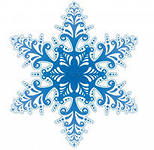 Подарки снегурочке
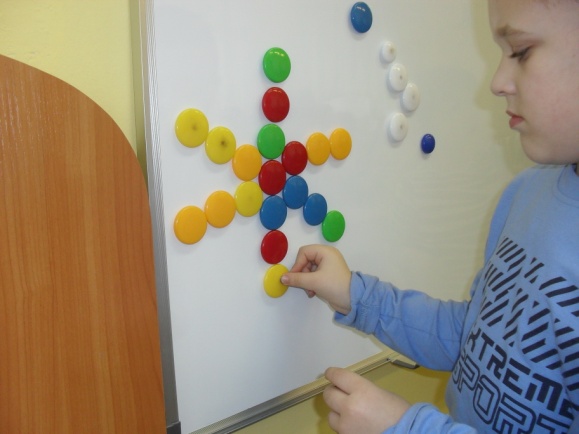 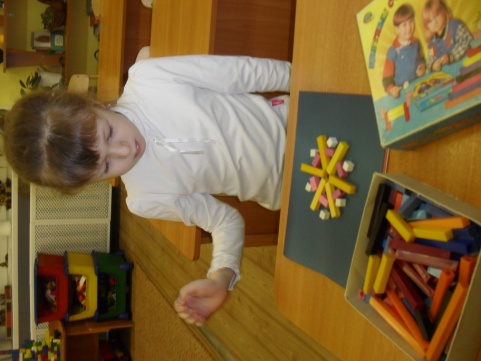 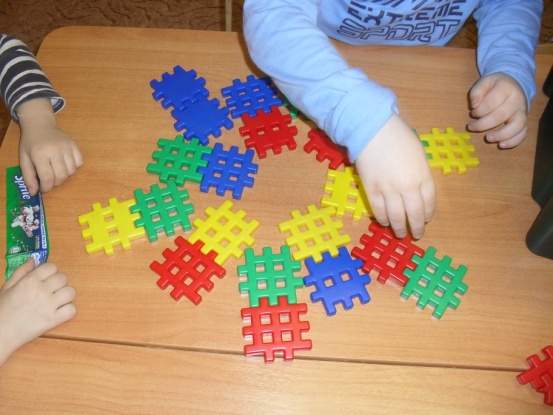 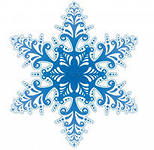 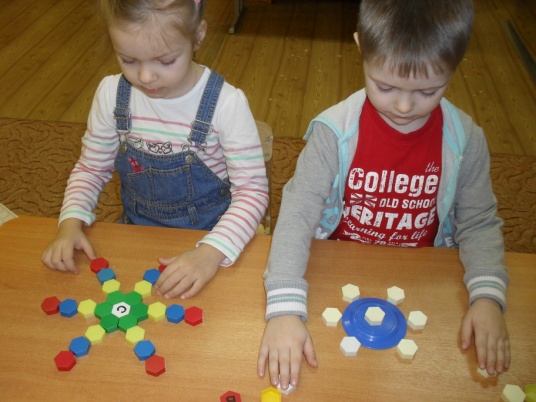 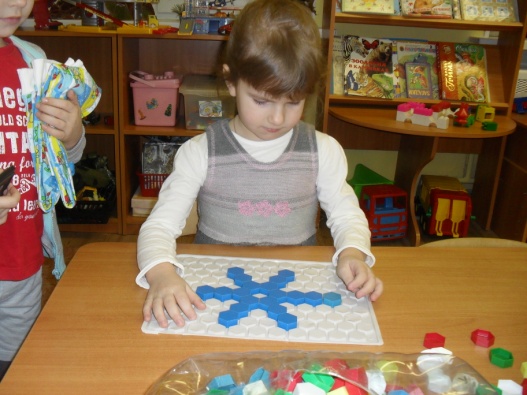 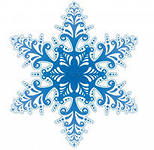 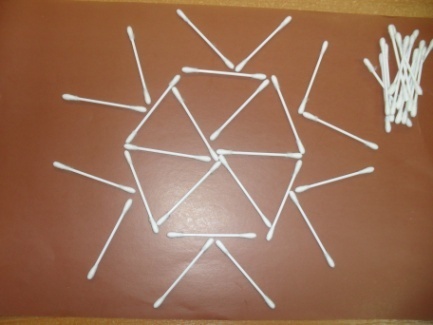 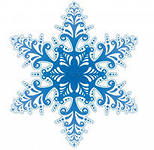 Поисково-экспериментальная                деятельность детей
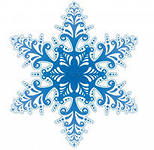 Что пригодится для работы?
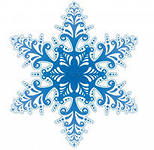 Учимся вырезать снежинки
Мы будем рисовать
Квадраты бумаги, карандаш ,                                    ножницы,                                                   клей
Цветной картон, гуашь, кисточки разных размеров, «ляпушки», ручка корректор
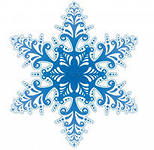 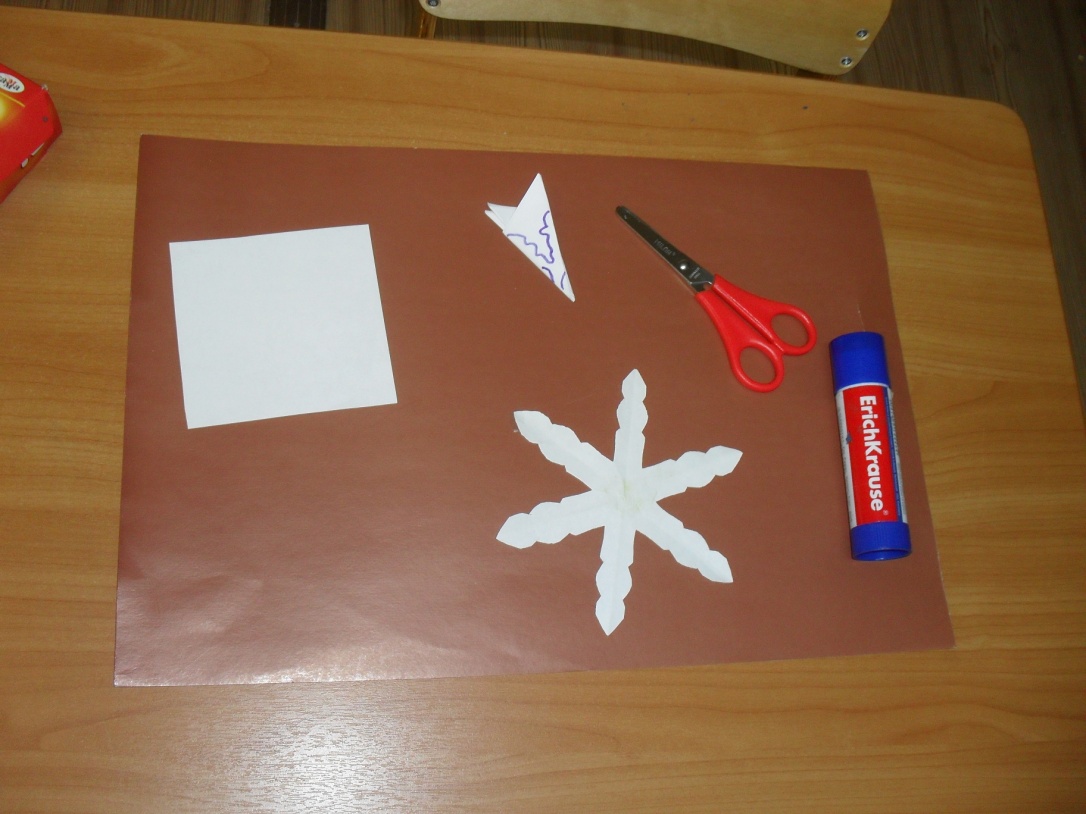 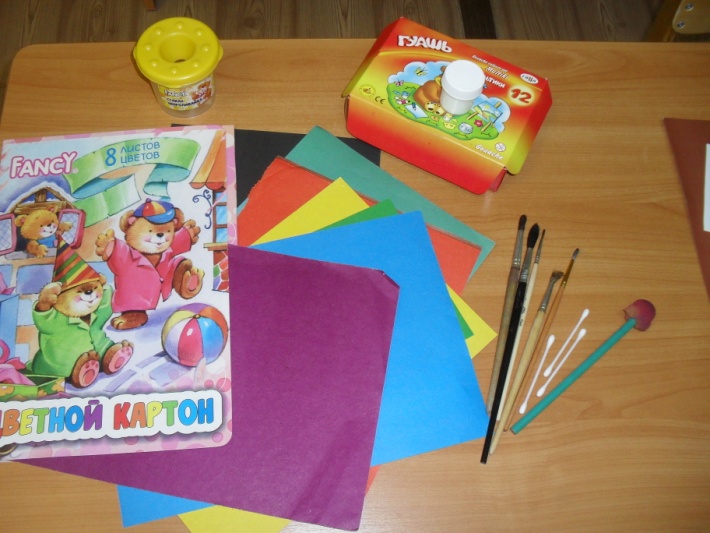 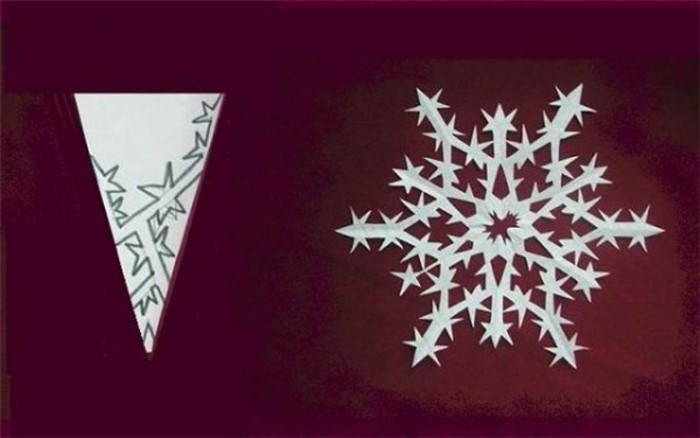 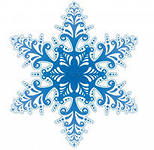 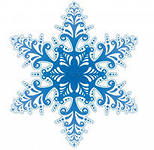 Снежинки танцуют
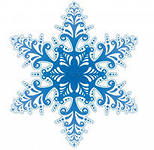 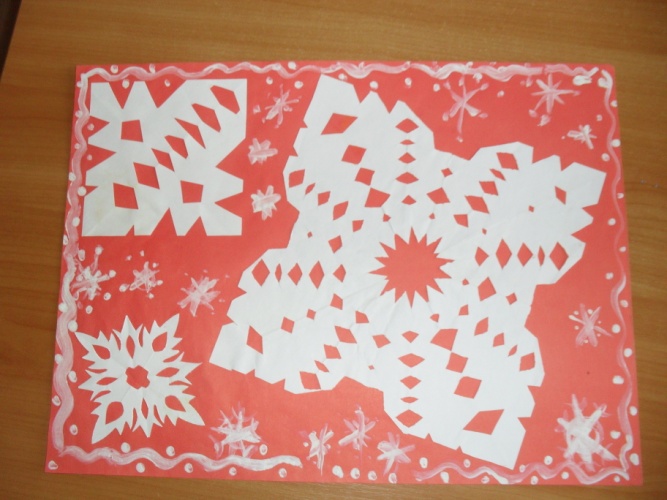 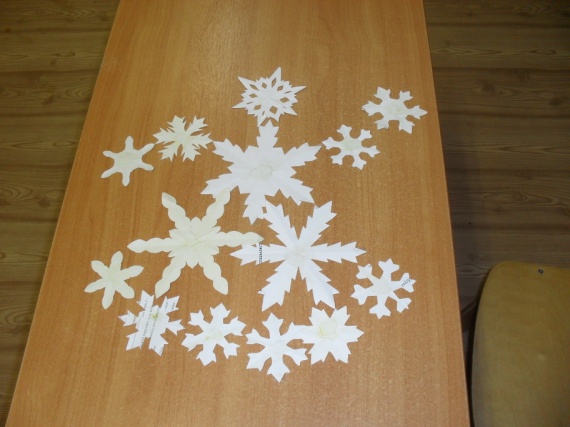 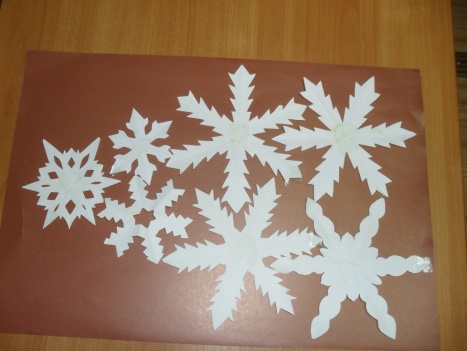 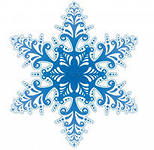 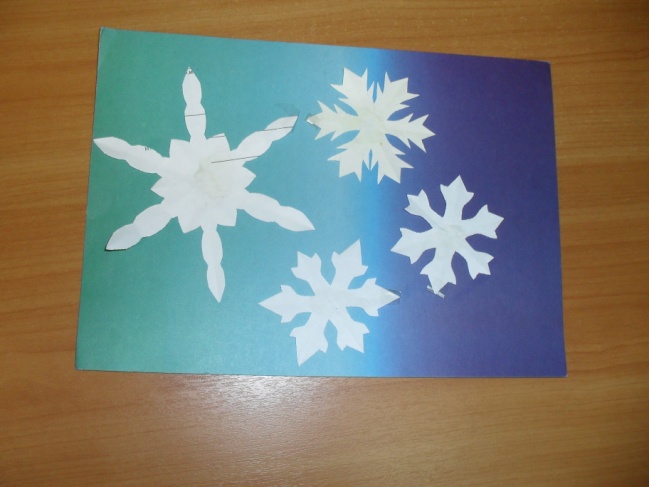 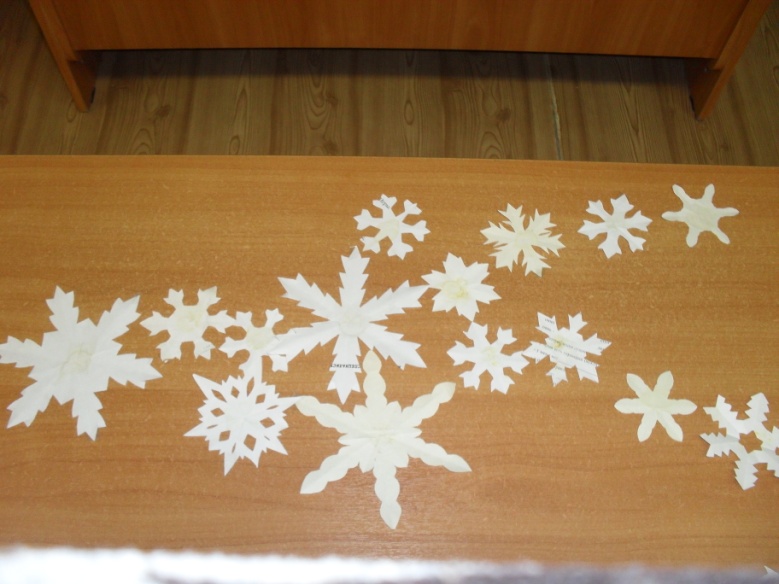 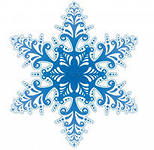 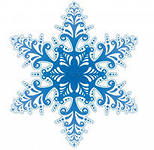 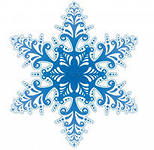 На что похожа снежинка?
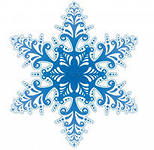 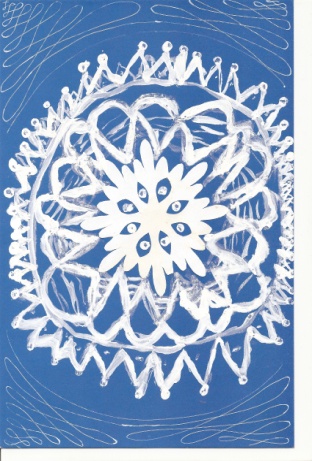 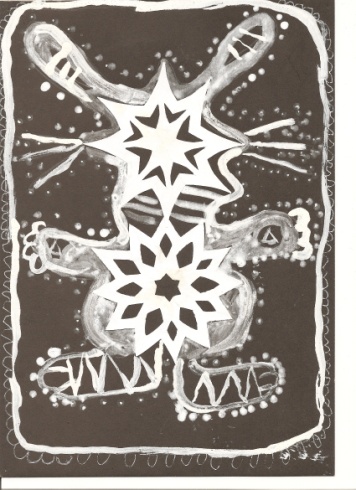 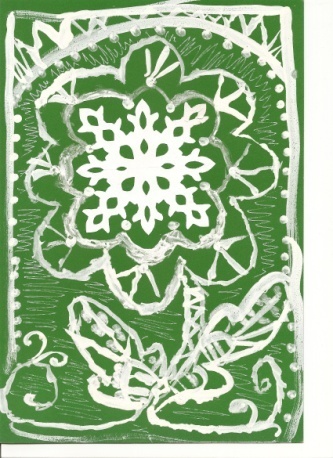 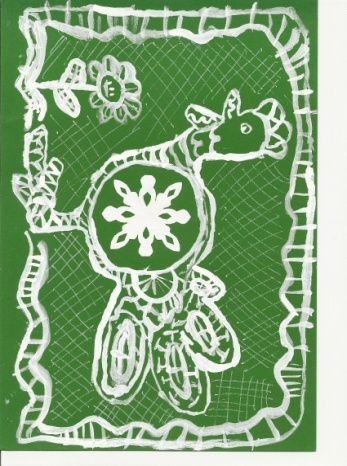 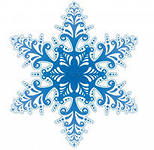 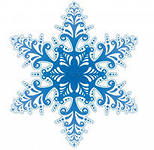 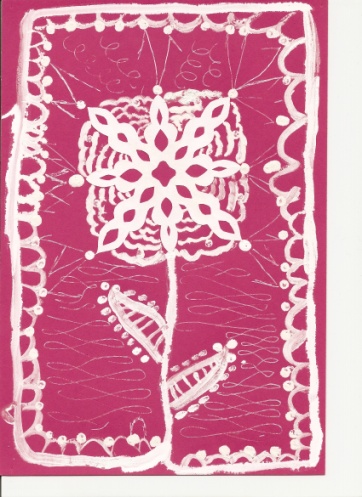 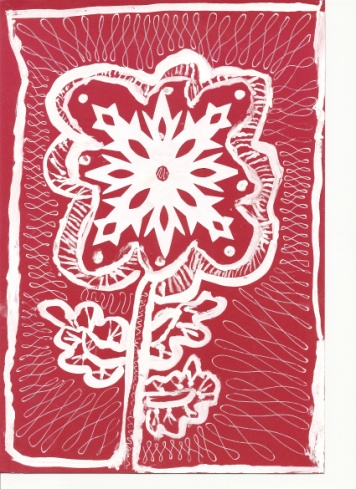 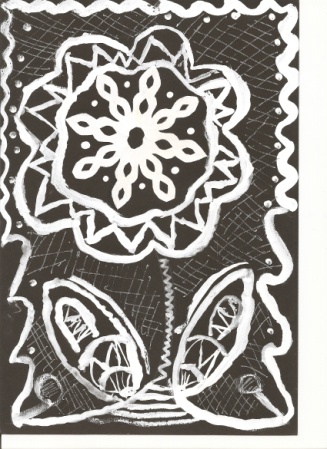 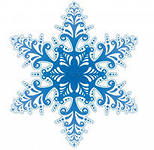 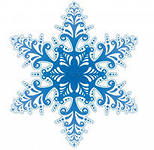 Мастерица кружевница
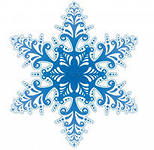 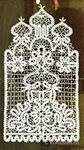 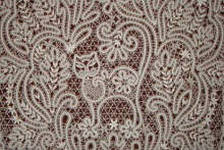 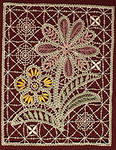 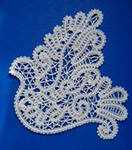 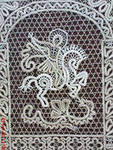 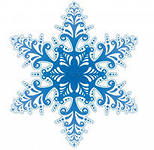 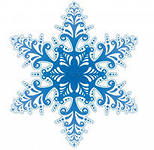 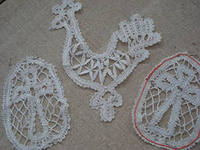 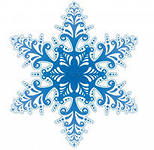 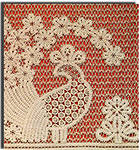 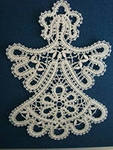 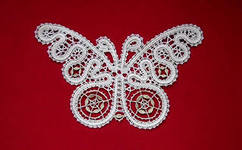 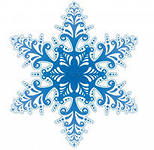 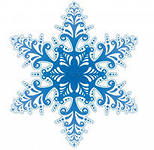 Спасибо за внимание
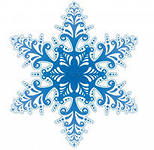 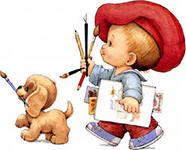 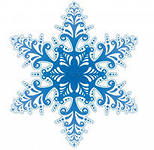 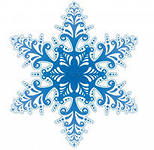 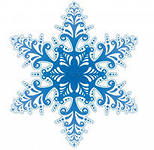 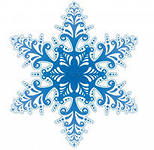 Литература
Богатеева З.А. «Аппликация по мотивам народного орнамента в детском саду» М.Просвещение» 1982 г.                                            Маханева М.Д. «Приобщение детей истокам русской народной культуры» С-Пб «Детство-пресс» 1997 г.                     «Родник» С-Пб 1997 г.                                                                        Скоролупова О.А. «Знакомство детей дошкольного возраста с русским народным декоративно прикладным искусством»  М. «Скрипторий» 2003 г.                                                                               «Народное искусство в воспитании детей» под редакцией Т.С. Комаровой , Москва 1997 г.                                                      М.А  Гусакова «Аппликация» М.«Просвещение»1987 г.
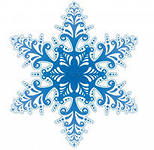 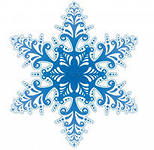